02312《财务管理》导学方案
2023春
  绥德县继续教育服务中心    霍彩琴
目   录
一、平台登录方法
              二、课程考核方式及形成任务
                  三、课程讨论区发帖方法及要求
四、导学教师介绍
一，平台登录 输入网址https://menhu.pt.ouchn.cn
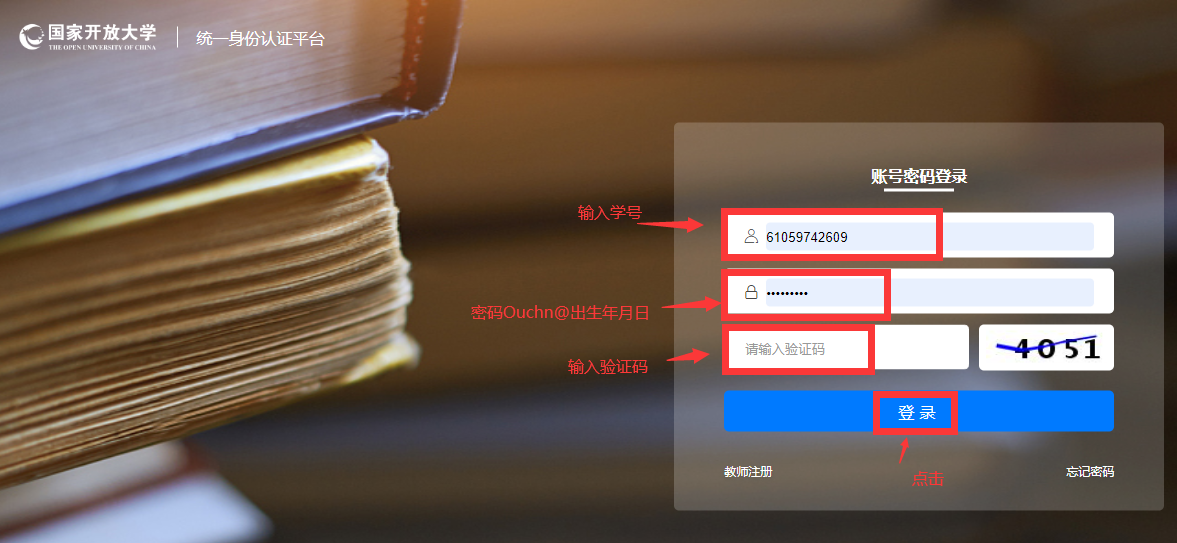 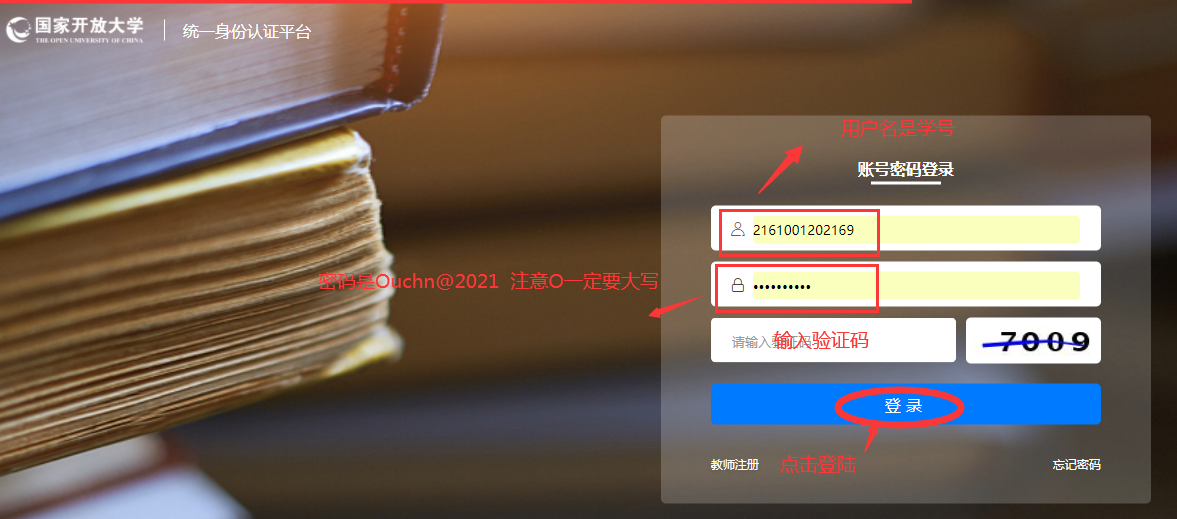 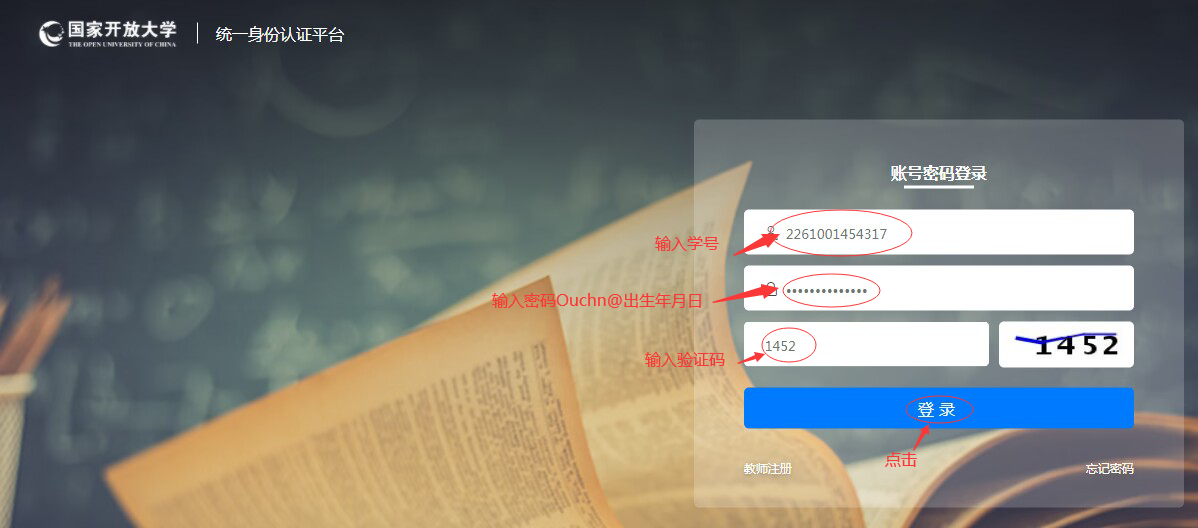 登陆个人学习平台首页，找到财务管理点击课程名称或者去学习，今入章节目录
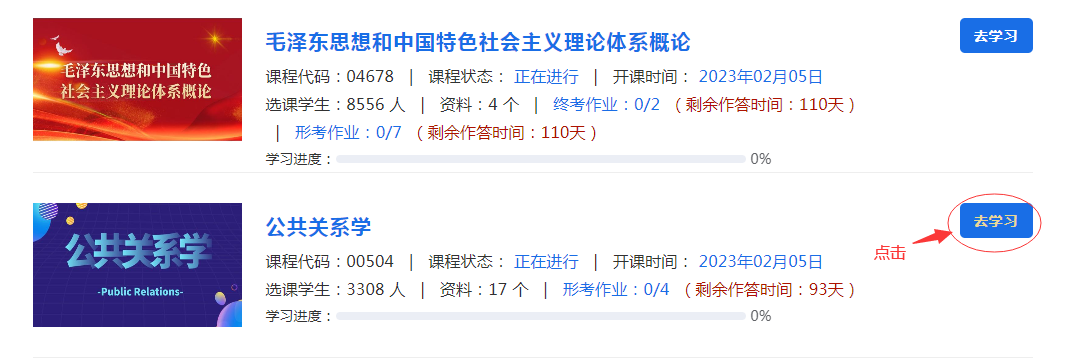 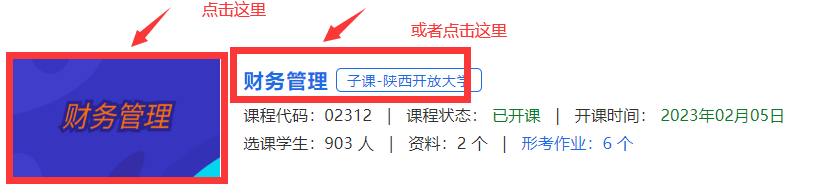 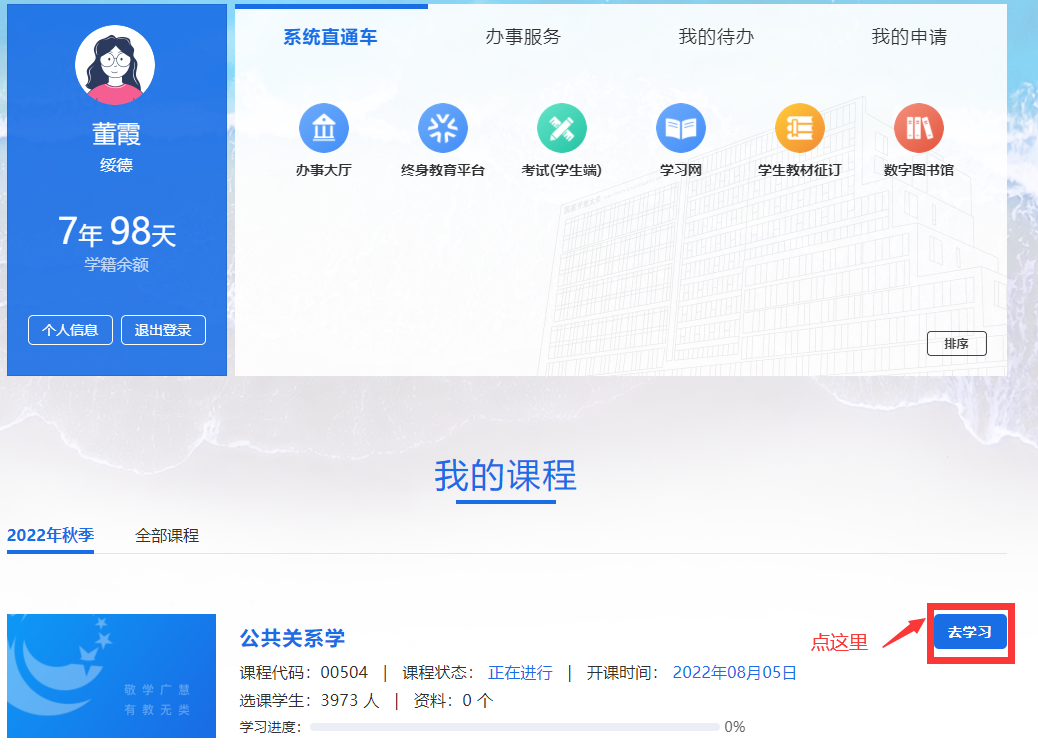 二、课程考核方式及形成任务点击形考任务
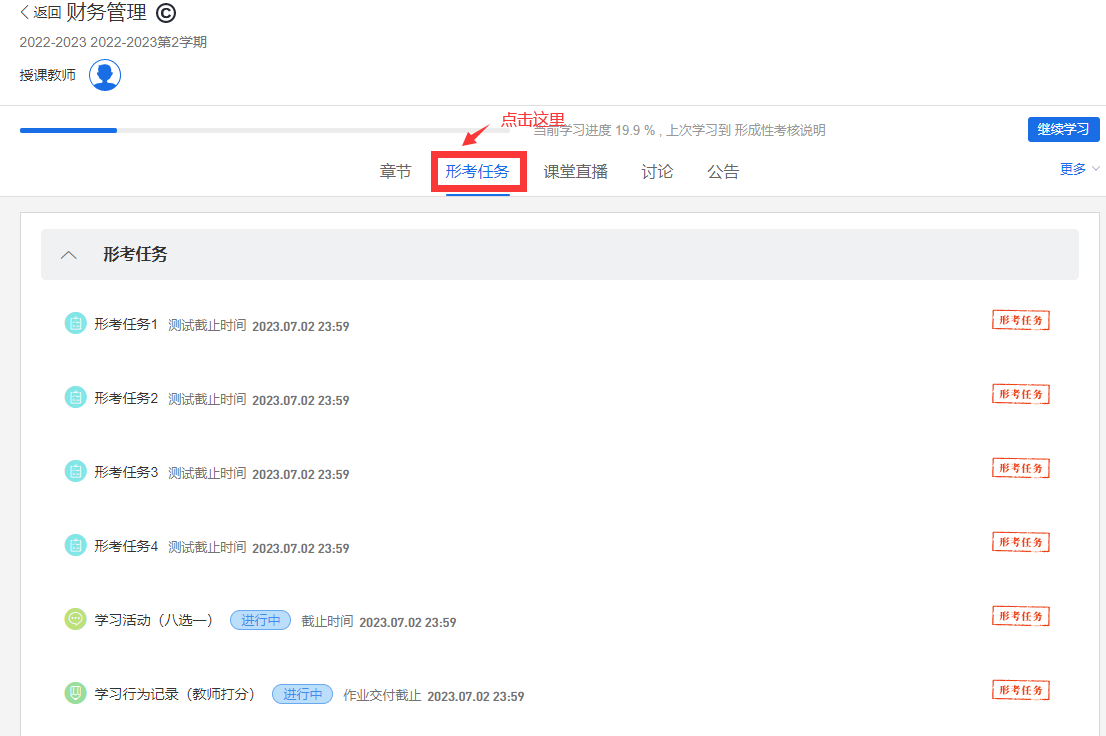 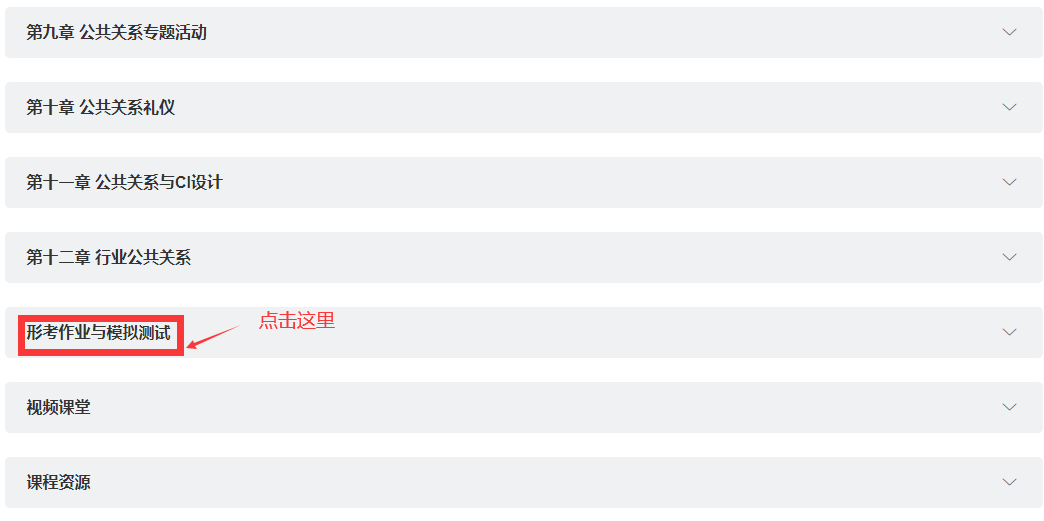 点击可查看课程考核说明
本课程考核采用形成性考核与终结性考试相结合的方式。形成性考核占课程综合成绩的50%，终结性考试占课程综合成绩的50%。课程考核成绩统一采用百分制，即形成性考核、终结性考试、课程综合成绩均采用百分制。课程综合成绩达到60分及以上（及格），可获得本课程相应学分。形成性考核任务包括计分测试题（4次）、学习活动和学习行为表现的成绩共100分，其中形考任务1-3为客观题，作答完毕之后由系统自动评阅成绩，形考任务4包括客观题和主观题，主观题需要辅导教师评阅成绩。

学习活动由学生从1-8章中任选一次活动作答，需要辅导教师评阅。

行为表现不需要学生提交作业，由地方辅导老师根据学生的平时行为表现打分。
点击形考任务，弹出答题页面
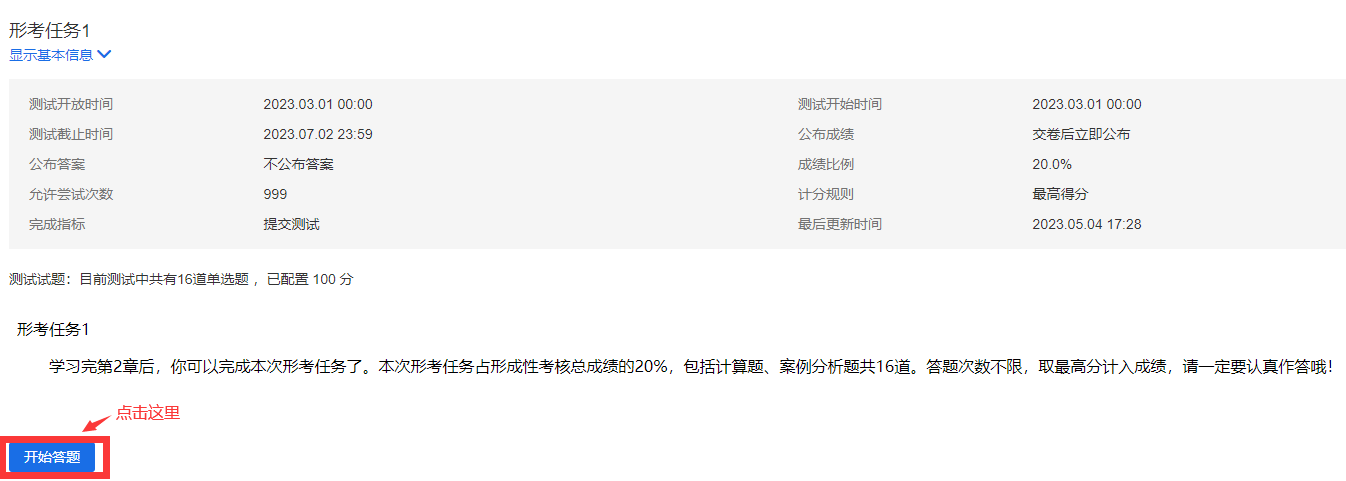 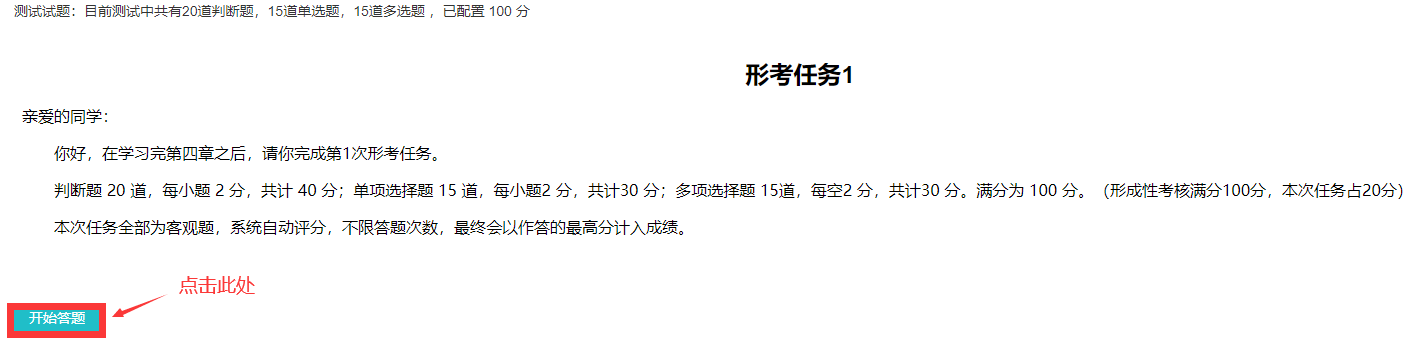 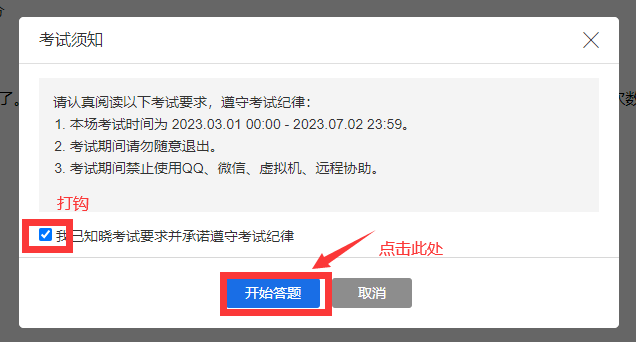 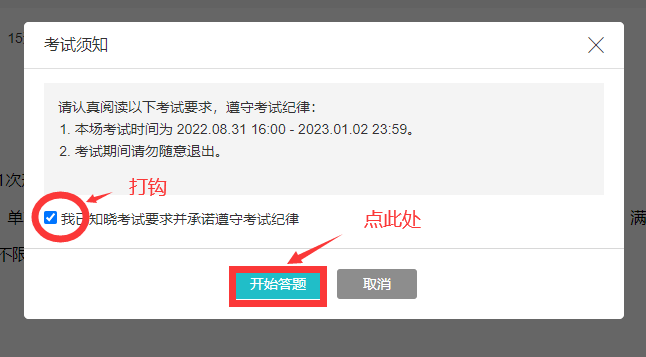 见如下页面
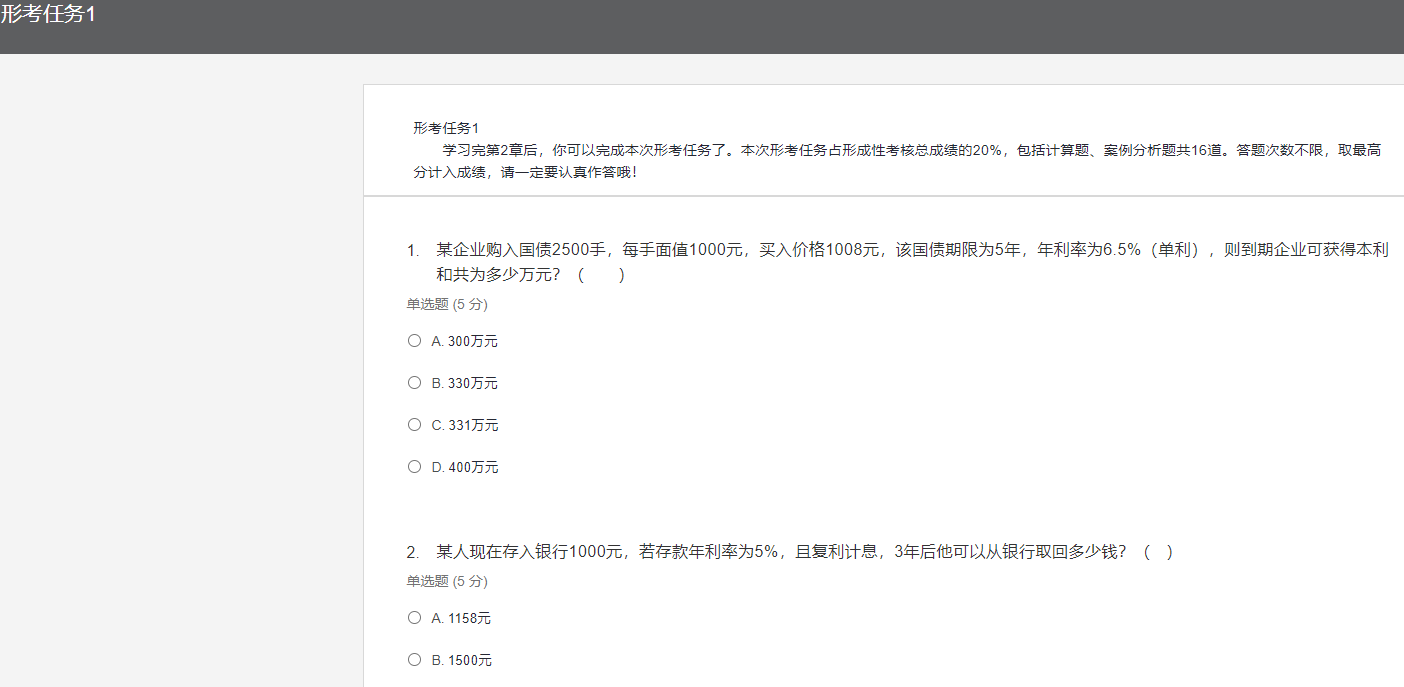 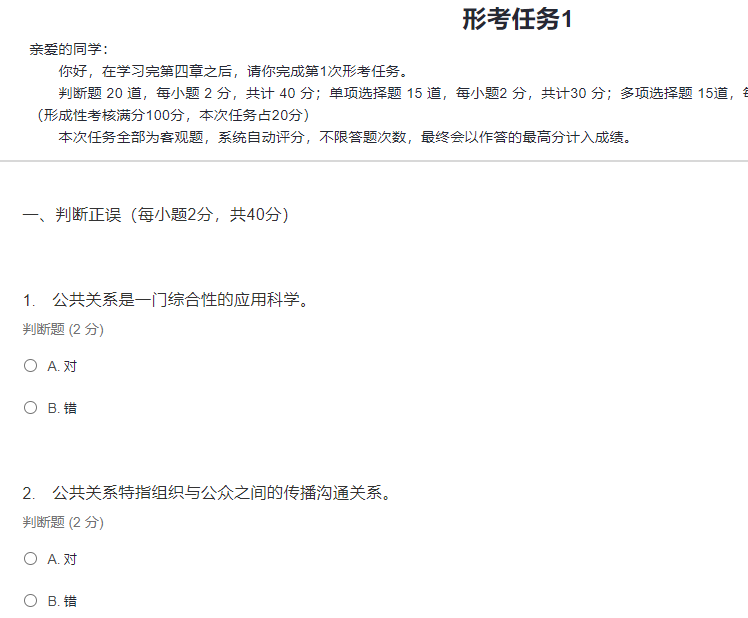 完成后点击交卷，大家可以看到得分，大家以同样的方法完成其他三个形考作业
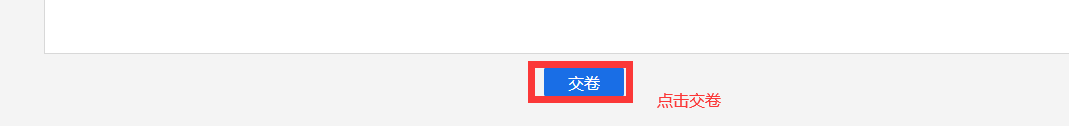 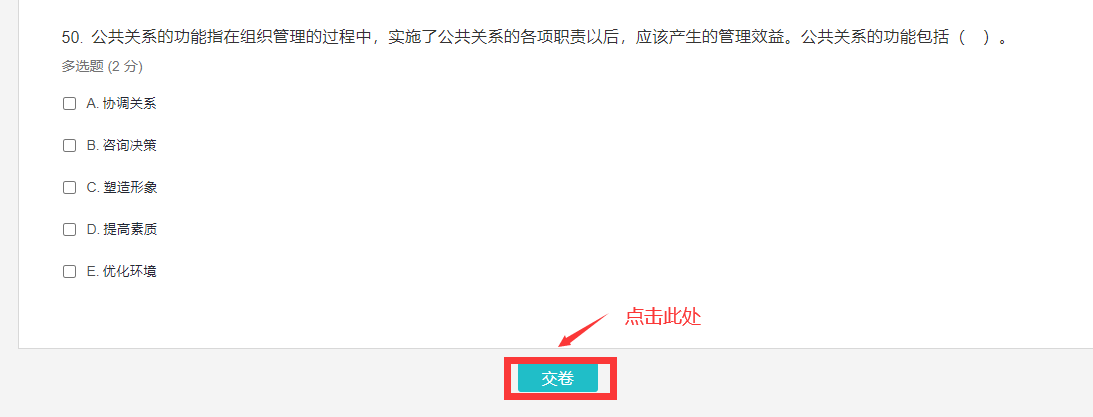 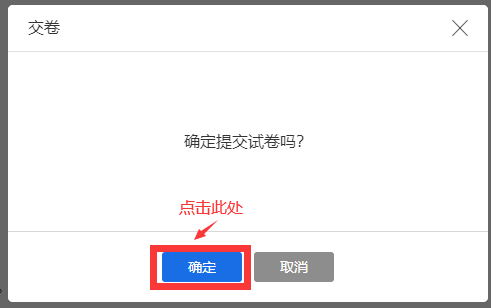 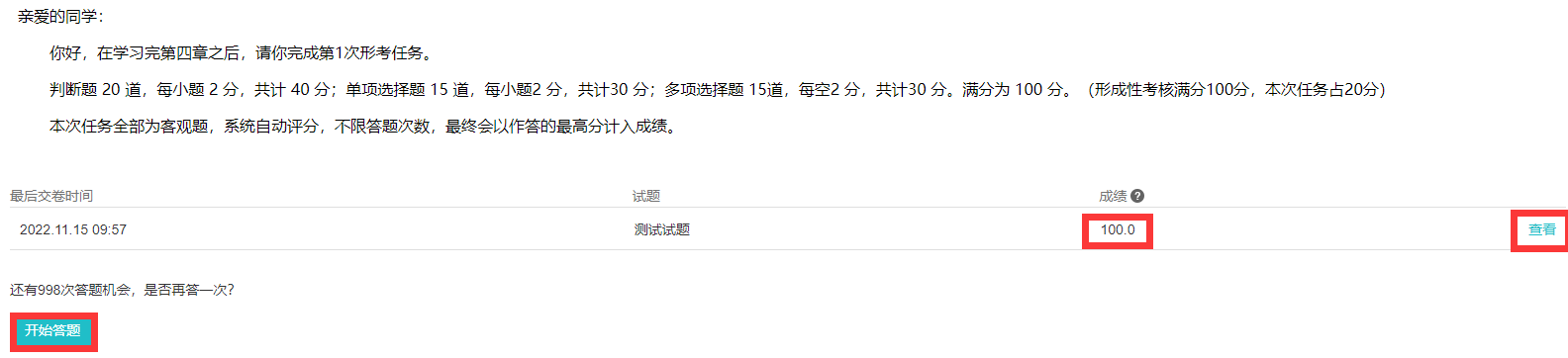 学习活动由学生从1-8章中任选一次活动作答（进行发帖）
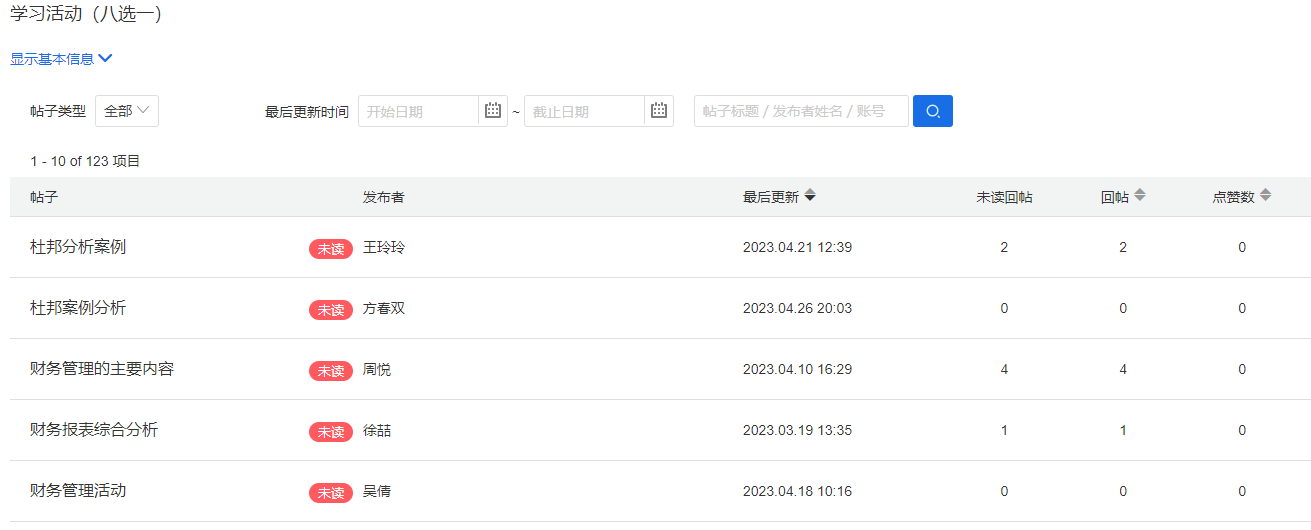 实训项目之一：公关三要素分析
实训项目之二：公关工作程序
实训项目之三：社区关系建设
实训项目之四：新闻发布会
实训项目之五：赞助活动
 实训项目之六：CS战略方案
登陆分校官网http://www.ylrtvu.net.cn  点击“导学助学”，输入课程ID号或课程名称查找“导学方案”和“参考答案”
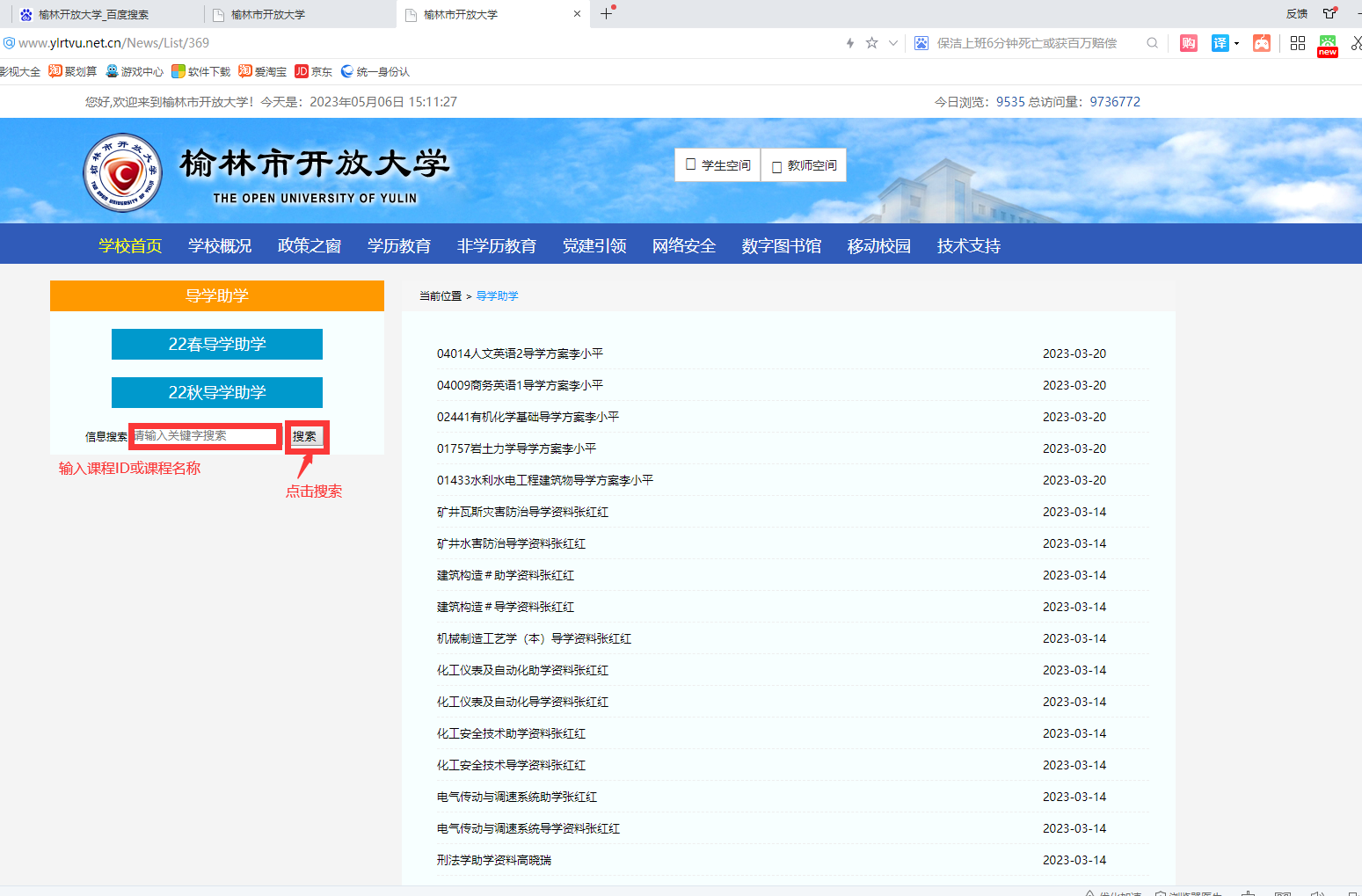 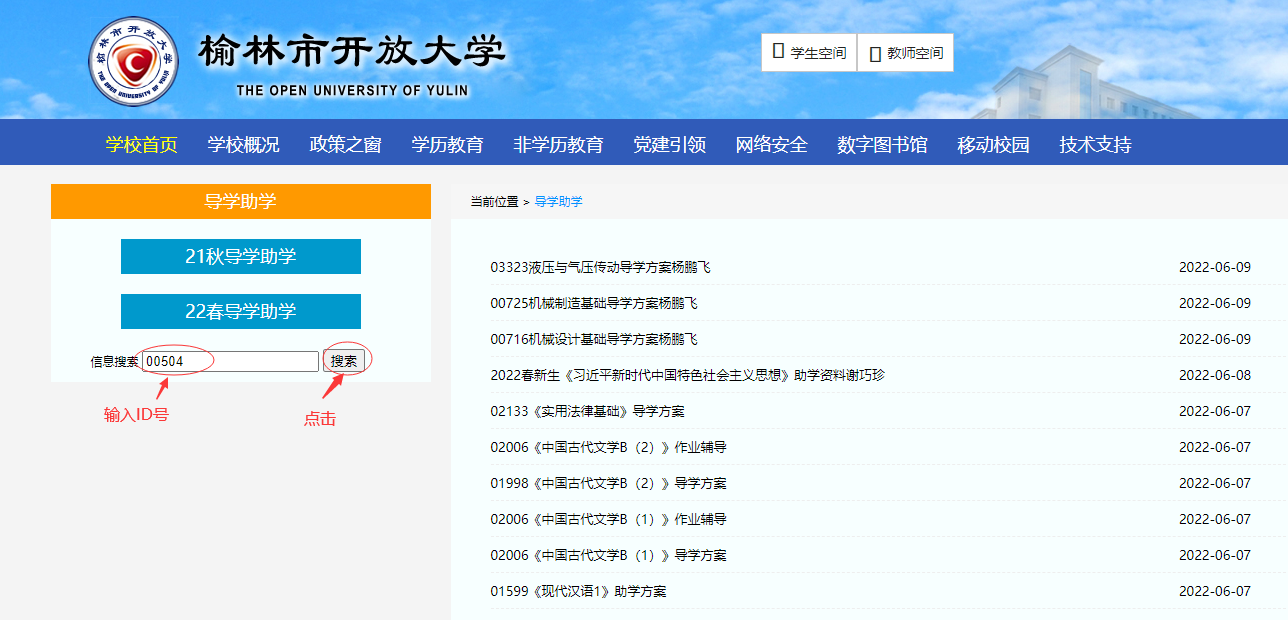 三、课程讨论区发帖方法及要求论坛发帖方法：进入课程—点击“讨论”，点击非实时答疑讨论区发帖
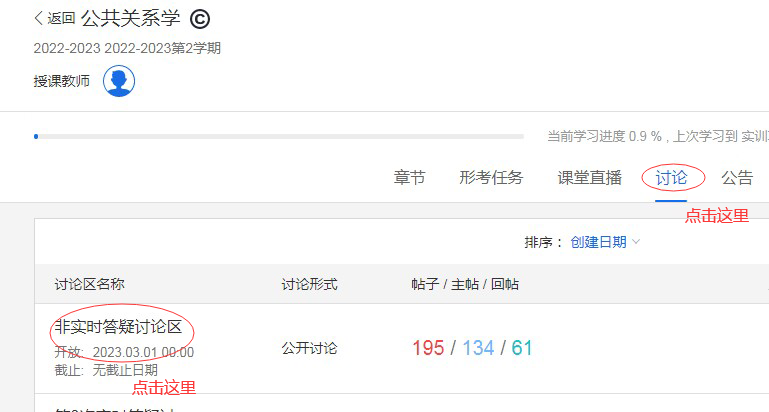 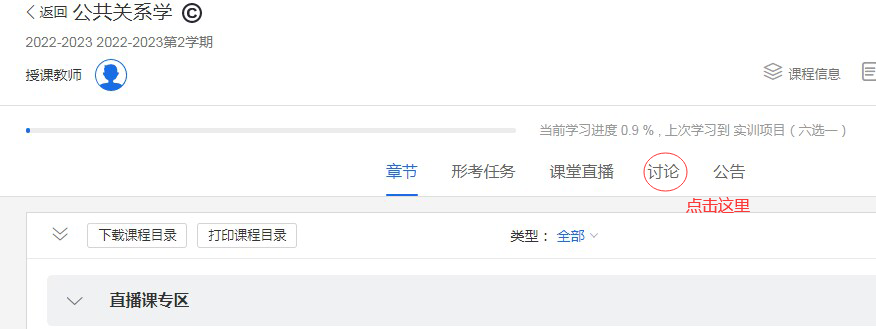 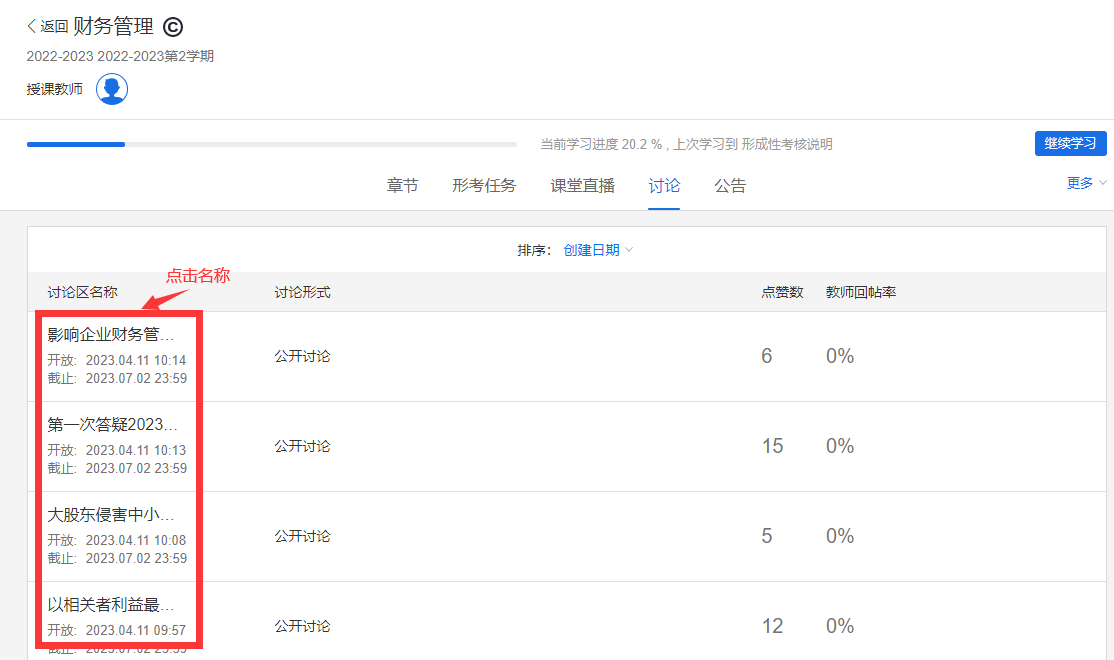 点击“发表帖子”输入标题和内容，最后点击“保存”即可
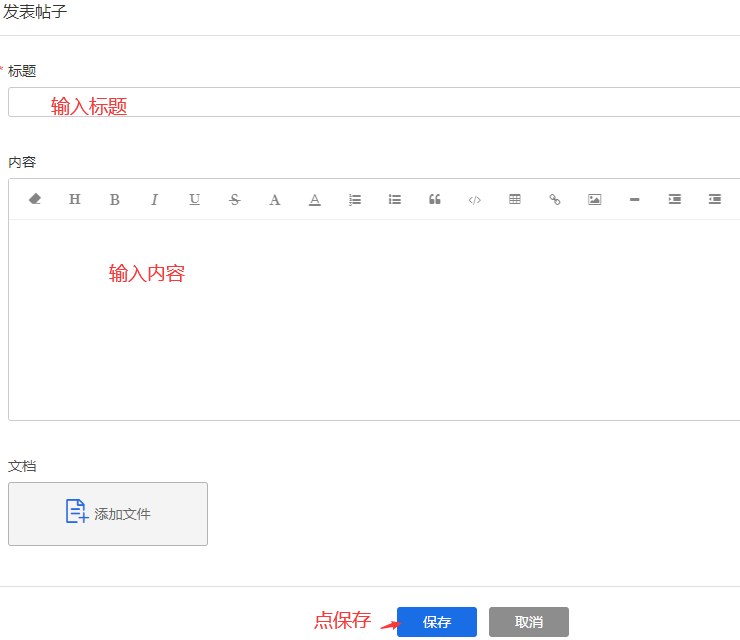 预祝大家顺利完成学业!!!
四、导学教师介绍

课程导学教师：霍彩琴老师  
 
电话：18392273351（微信同号）  QQ：190872112